Youth Fashion Summit 2018 - 2019
Introduction to pre-assignment
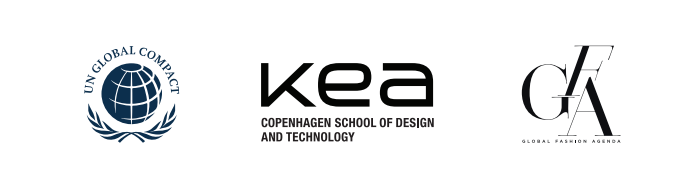 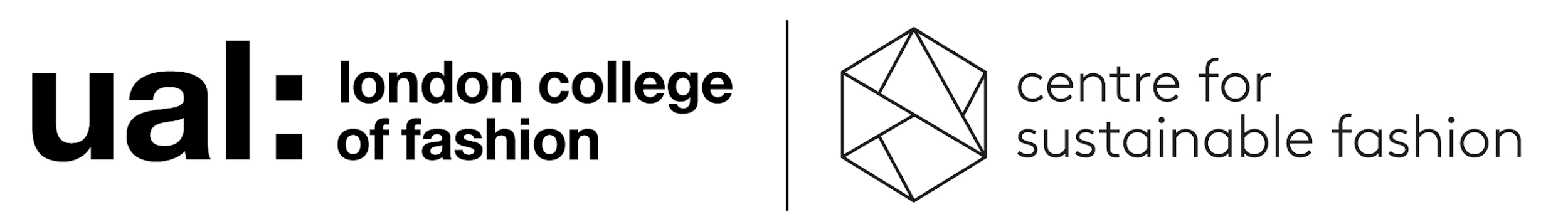 [Speaker Notes: Introduction webinar Tuesday 7th  of March]
Presented by:
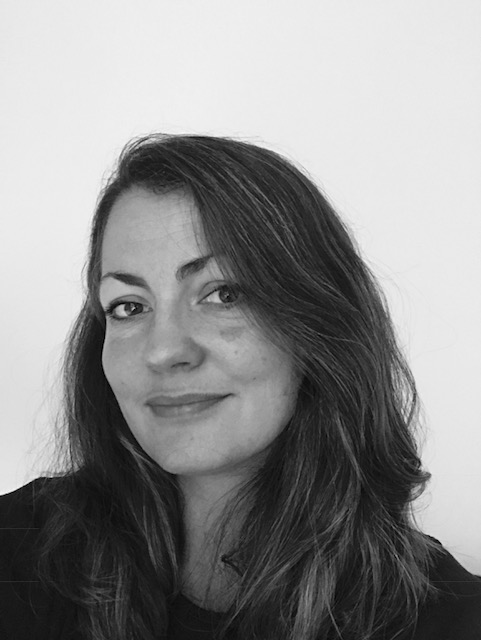 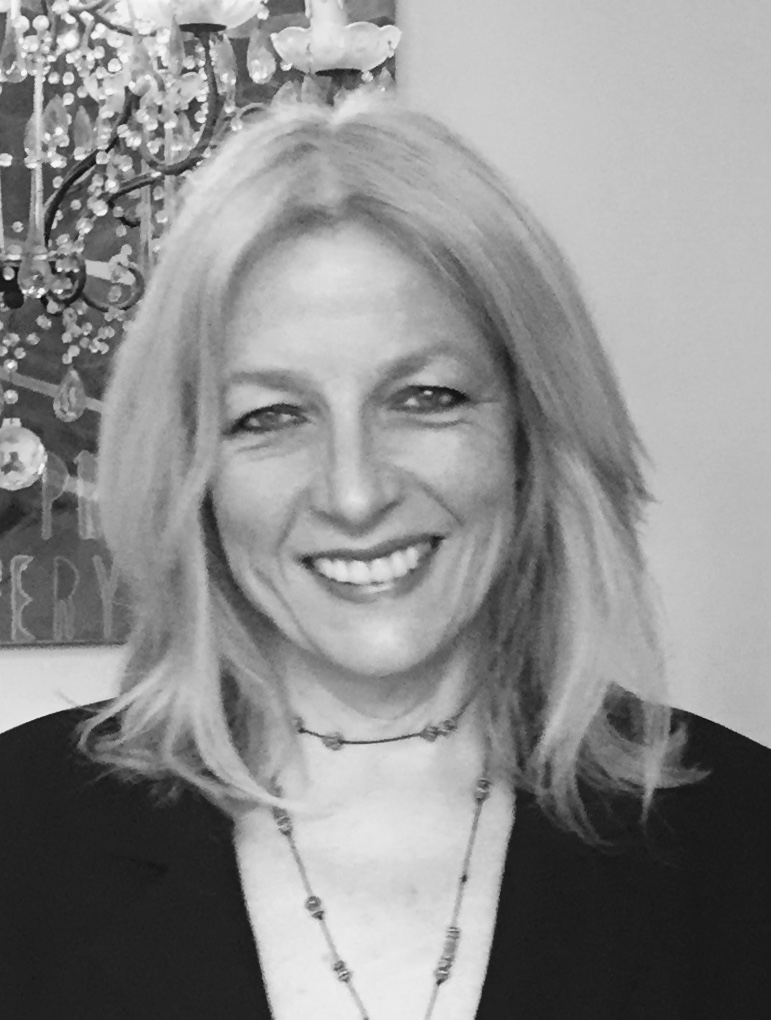 Jane Burchard
Lecturer KEA: Facilitator and project Developer
Penille Dalmose
Lecturer KEA: Facilitator and project Developer
[Speaker Notes: Lecturer at the Sustainable Fashion, BA Design & Business
Copenhagen School of Design & Technology (KEA)

Fashion Designer from Designskolen Kolding.



Focus areas are Hand craftsmanship, Slow fashion, Sustainable designmethods, Sustainable Value Chain Thinking and 
The Sustainable Development Goals

Lecturer at the Sustainable Fashion, BA Design & Business
Copenhagen School of Design & Technology (KEA)

Fashion Designer from (DDS) Royal Danish Academy of Fine Arts Schools of Architecture, Design and Conservation. 

Focus areas are People, Planet and Prosperity, Sustainable Materials, Circular Design, Sustainable Design Methods, Sustainable Value Chain Thinking and The Sustainable Development Goals]
Pre-assignment
Content
BEFORE COMING TO COPENHAGEN
PREPARATION
RESEARCH
OUTCOME
PRESENTATION
BEFORE 
COMING TO 
COPENHAGEN
Before coming to Copenhagen you must prepare an assignment that incorporates the 
given SDGs.
The idea with this assignment is to prepare you for the workshop days and to  create
a common awareness of the SDGs in your country; the assignment will serve as a  topic of discussion and inspiration for further work.
PREPARATION
Read the text linked as it pertains to your assigned Sustainable Development Goal (SDG): 
either SDG#3 Good health and wellbeing or SDG#5 Gender equality.
Refer to the webinar  from the March 20, 2018 (link below)

https://sustainabledevelopment.un.org/post2015/transformingourworld/publication
●  Webinar 2, at 4. pm on March 20, 2018:
https://attendee.gotowebinar.com/register/7957521181724144131
 (​Introduction to United Nation and the SDGs)
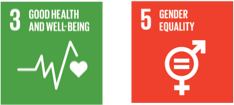 RESEARCH
Based on your assigned Capital, you must research the current conditions and the 
implementation of SDG #3 or #5 in your country and give examples through visualization 
and keywords. It can be within industry/company/organization or in society. 
The examples can be either positive or negative, it has to relate to your SDG and the Capital you have been assigned.
OUTCOME
Create and visualize at least one A3 Mood Board (Horizontal) that shows your examples from the industry/ company/organization or society you have chosen to research. 
The Mood Board should be visual with a few key words.
PRESENTATION
You have to bring, present, and discuss your key points from your Mood Board/s
in your  group of 14 persons on the first day of YFS. 
Each student has 5 minutes to present their Mood Board 
All Mood Boards will be displayed and shared with all participants.  
Further instructions will follow on the first day of the workshops.
Have Fun! 
And see you soon!
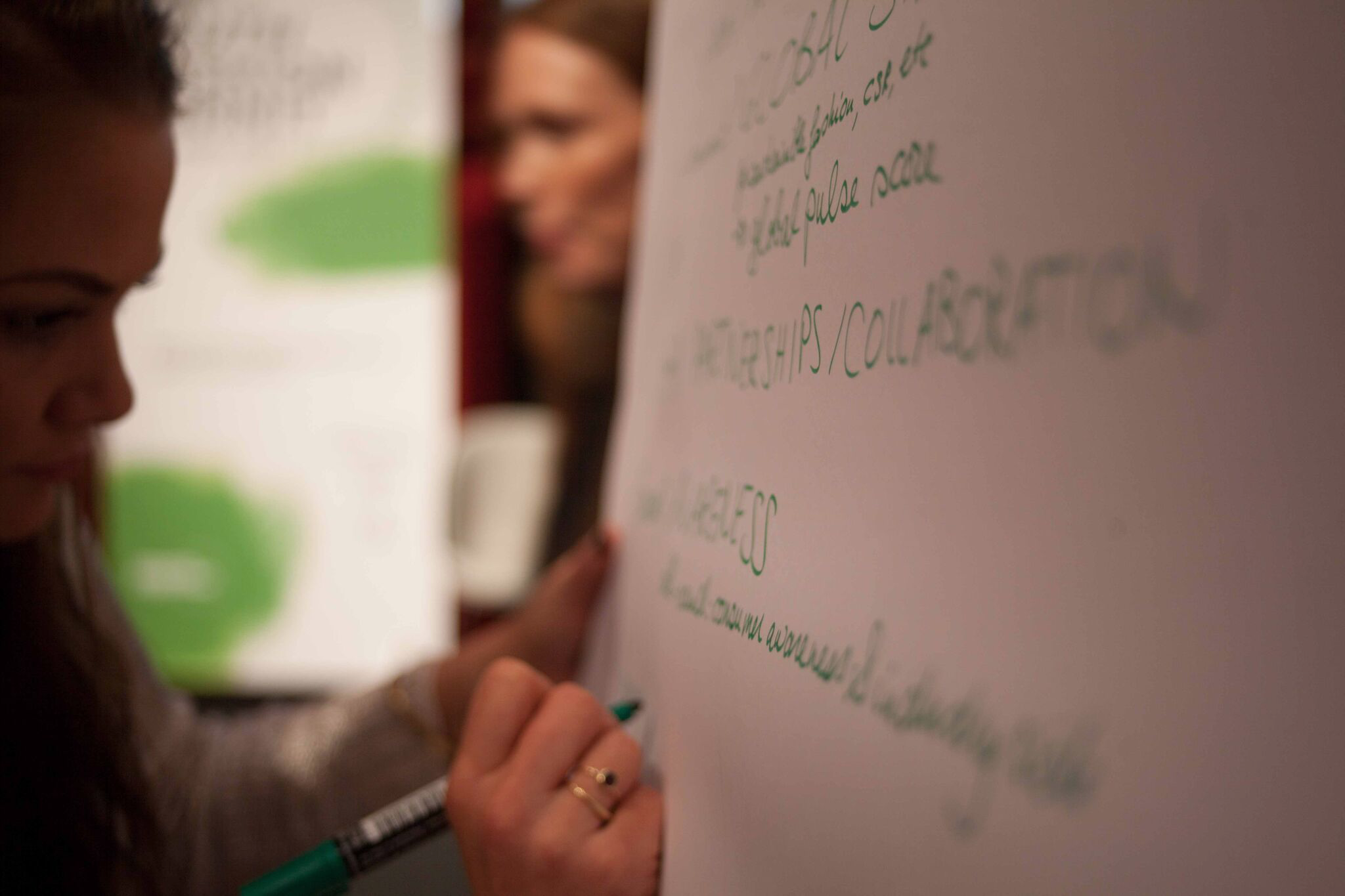 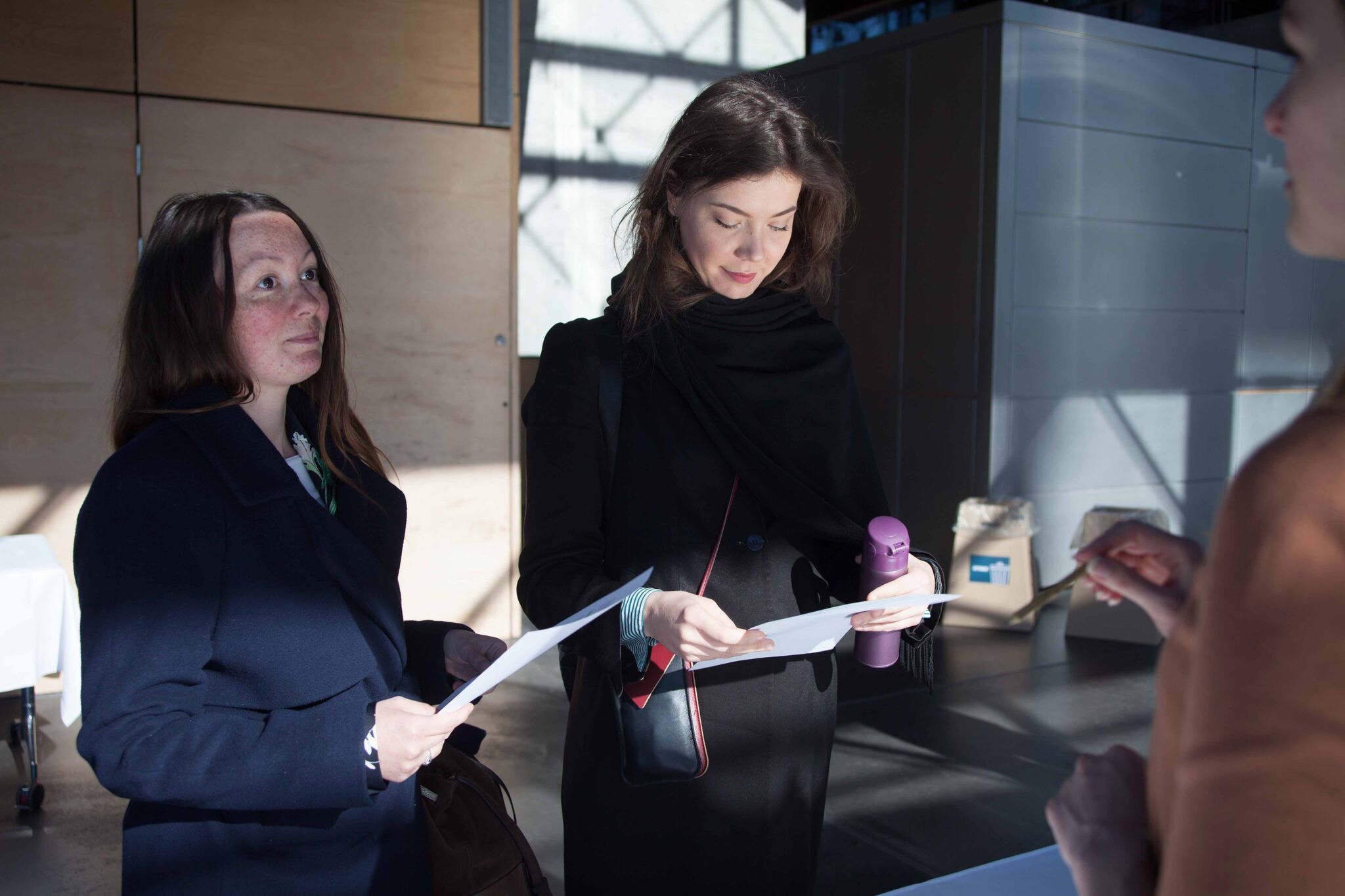 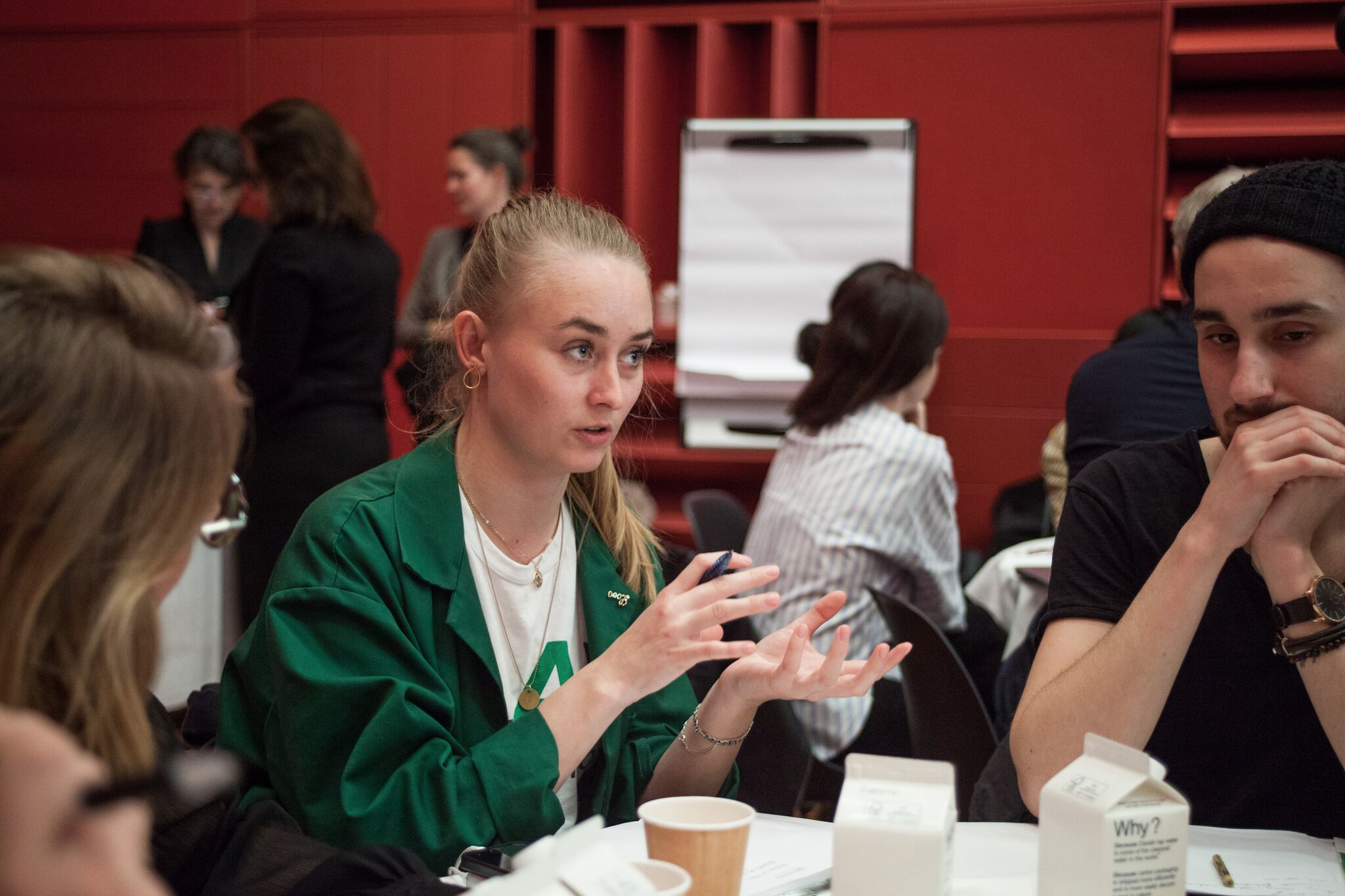